<Operating System Principles>
Operating Systems and Architecture
(UFCFCU-30-1)
<outcomes>
After completing this section of the module you will be able to: 
Describe and explain the purposes and implementation of operating systems 

This section will cover the principles, multiprogramming and processes
<purpose>
What do you think the purposes of an operating system are? 

Take 5 minutes and then write them on the board

Then they can be discussed as we go through this session
[Speaker Notes: Suggest you tick them off if they are correct and X them if not!]
<objectives>
These are the prime objectives of an operating system

Make the computer convenient to use

Use the computer system resources efficiently

Allow the effective development of new services
<purposes>
And here are the main purposes

Schedule program execution
Provide access to I/O devices (day 11)
Control access to files (day 12)
Control access to the system and specific resources 
Detect and respond to errors
Log statistics and events
<modes>
Before discussing the functions we look at modes of operation

CPUs provide privilege or protection rings of operation
ARM
x86
[Speaker Notes: ARM is perverse in having privilege level 2 as the most secure]
<modes>
Only programs in ring 0 can directly access the hardware resources of the computer. They can do anything with the system. 
A program may access only data that reside on the same ring or a less privileged ring 
A program may call services residing on the same or a more privileged ring
[Speaker Notes: Where would malware like to run?
ARM Hypervisor is separate – Supervisor mode is across both in X86]
<modes>
System processes or threads will have a supervisor mode bit set to instruct the CPU to run in that mode
Processes or threads in user space will not have the bit set

What should happen if a program in user mode fails?

What will happen if a program in supervisor mode fails?

Linux, OSX, Windows and Android use these 2 modes
[Speaker Notes: User mode: Graceful termination of program and error logging, reporting. Supervisor mode: System hang, BSOD, dump of memory, registers etc.]
<kernel>
Operating systems put the code responsible for accessing the hardware in supervisor mode into a structure – the kernel

The kernel is the first software loaded by the bootloader
It is resident in memory
<kernel>
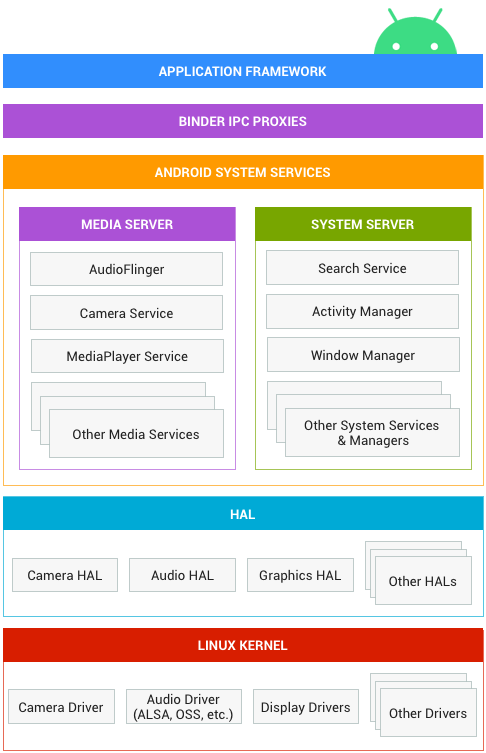 It isn’t as simple as the previous diagram
This is the Android OS diagram
Above the kernel is HAL (hardware abstraction layer)

What is the purpose of the HAL?

Is it, or should it be part of the kernel in any OS?
[Speaker Notes: API – Everything above can talk in normal language

Kernel wrote in C but a 10gb Network adapter will be in assembler – No overheads.]
<kernel>
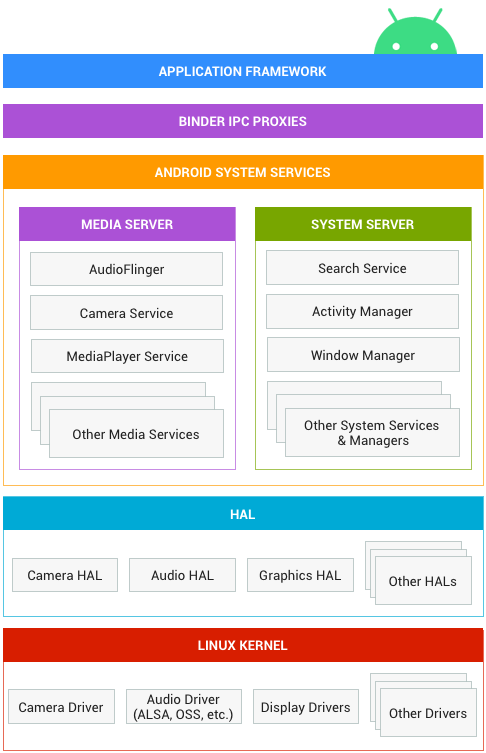 The Android apps are part of the Android framework
A camera app would request access to the camera via the Binder Inter Process Communication layer
This would be received by the camera service
That then uses an interface to the hardware abstraction layer (HAL) to finally get the kernel to address the camera hardware via the specific device driver for that hardware
How many defined interfaces are there in this model and which ones vary with hardware, Android version and application?
<kernel>
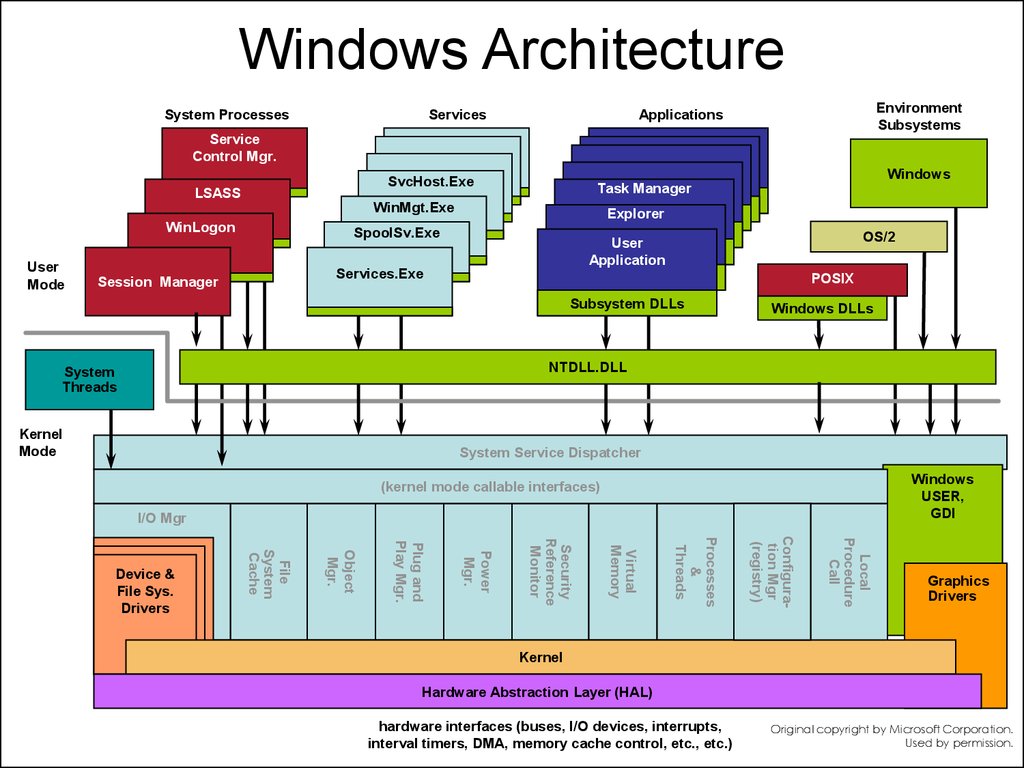 Windows is more complex
What is a DLL?
How much of Windows runs in user mode?
What does NTDLL do?
Why is the UI in Kernel mode? Is it in Linux, and if not, why?
<objective review>
One of the objectives was:
Allow the effective development of new services
How has this been achieved?

Discuss the advantages of OS abstraction layers to:
An application developer
An adapter manufacturer
A Linux distribution developer
A Chinese smartphone manufacturer
[Speaker Notes: Should lead to Android Open Source Project, apps written once for many different hardware, adapters + driver can be used on many systems, choice of GUI for Linux]
<process>
When a program starts the OS creates a process for that program
The process owns:
The executable machine code of the program
Memory containing
The executable code
I/O data
A stack for sub routines
A heap 
File descriptors (Linux) or handles (Windows)
Security attributes  such as owner, permissions
Processor state – registers, memory addresses
This information is held in a process control block

What are file handles/descriptors and the heap?
[Speaker Notes: Reference to a resource, such as a file or network socket. The heap is a pool of memory.]
<process control block>
This is a generic PCB
<threads>
A thread is a small unit of code for processing that can be scheduled
They are components of a process
<process>
With process and thread control blocks the OS can manage multitasking, multiprogramming and multi user

Processes and threads can be:
Time shared – to give the impression of concurrent program execution
Interrupt driven – to use the resources efficiently

On Windows view all the current processes and threads that are running
What information is available?
Did it come from the control blocks?
Start programs and see what happens
[Speaker Notes: Good discussion possibilities. What is hogging CPU/memory. Start some apps to see changes. Learn task manager.]
<summary>
The operating system manages the execution of applications so that:

Resources are made available to multiple applications
The physical processor is switched among multiple applications so that all will appear to be progressing

The processor and the I/O devices can be used efficiently
<process states>
The OS must:
Interleave the execution of multiple processes and threads

Allocate resources in accordance with policy (eg priority) while avoiding deadlocks

What is a deadlock?
[Speaker Notes: Should come up with examples of this, eg process A locks resource B but needs resource A to release, Process B locks resource A but needs resource B to release. Let’s play the dining philosopher’s game, see next slide]
<dining philosophers>
5 philosophers can:
Only eat spaghetti
Must use 2 forks
When dining they:
All go to the table
Sit
Take 2 forks and eat

Devise solutions to avoid the death of one or more philosophers due to starvation
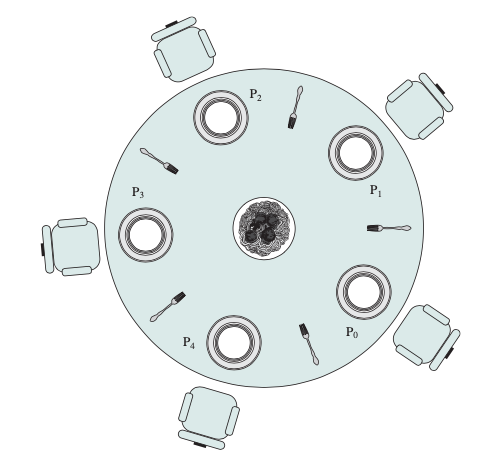 [Speaker Notes: Queue the philosophers, queue the forks, buy more forks or bowls (increase hardware resources), time slice the philosophers,
Teach them to eat with one fork. Very slow resources though
Attendent that only allows 4 in at a time so at least one philosopher can eat and rotate around.]
<process states>
The process states are:
New
Ready
Running
Blocked/waiting
Exit
Transitions are:
New to ready
Ready to running
Running to ready
Running to blocked/waiting
Blocked/waiting to ready
Running to exit

Draw a state diagram showing these transitions
[Speaker Notes: Solution on next page]
<process state model>
Dispatch
Admit
New
Ready
Running
Exit
Release
Time-out
Event wait
Event occurs
Blocked/
waiting
<process state transitions>
New to ready
OS does this when it is ready to add an additional process
Contingent on being below a limit on existing processes and memory availability

Ready to running
OS scheduler program picks the process

Running to exit
Terminated by the process or reasons given on next slide
<process termination>
<process state transitions>
Running to ready
OS does this when the allocated time for uninterrupted execution has run out
Also when a higher priority process is ready
A process may voluntarily do this, eg an intermittent background task
Running to blocked
OS puts it in this state if it requests something it must wait for, via a system service call
The process may be waiting for am I/O operation
The process may be waiting for a communication from another process

Blocked to ready
Happens when the event it was waiting for occurs
<process queues>
Where are the processes when they are not running?
In queues 








Are the queues LIFO or FIFO?
Are two queues enough?
Release
CPU
Ready queue
Admit
Dispatch
Time out
Blocked queue
Event wait
Event occurs
[Speaker Notes: FIFO. No, need a queue for each event so that OS doesn't have to scan blocked Q for the appropriate event. Also queue for each priority. Coffee shop: 1 Q for coffee only and food + coffee waiting for one of 2 servers. 2 Q’s more efficient. You may prefer a McDonald’s analogy. A new process queue?]
<process queues>
Release
CPU
Admit
Ready queue
Dispatch
Time out
Blocked queue 1
Event 1 wait
Event 1 occurs
Blocked queue 2
Event 2 wait
Event 2 occurs
Blocked queue n
Event n wait
Event n occurs
<process state swapping>
So far the OS has mechanisms for making sure the CPU is busy and that processes are handled fairly
But what if all the running processes are waiting for an event?
The CPU is then idle

Swapping is a technique for moving waiting processes out of memory to secondary storage in a suspend queue
Then a new process can be brought in from the new queue or one back from the suspend queue
Amend the state diagram you drew (slide 22) to add the suspend state
<process state model>
Dispatch
Admit
New
Ready
Running
Exit
Release
Time-out
Activate
Event wait
Event occurs
Suspend
Blocked/
waiting
Suspend
But there is a problem with this. What is it?
[Speaker Notes: The suspended processes were blocked when they were suspended, so they can’t go back to running when activated]
<process state swapping>
There are two more states required:
Blocked/suspend
Ready/suspend
And new transitions
Blocked to blocked/suspend (to free up memory for another process)
Blocked/suspend to ready /suspend (the waiting event has occurred)
Ready/suspend to ready (when there is no ready process)
Ready to ready/suspend (might be needed to free large block of memory)

Update the state diagram again
<process state model>
New
Admit
Admit
Activate
Dispatch
Ready - suspend
Ready
Running
Exit
Release
Suspend
Time-out
Event occurs
Event occurs
Event wait
Activate
Blocked - suspend
Blocked/
waiting
Suspend
[Speaker Notes: New to ready dotted as new most likely to be created in ready/suspend and wait for memory availability]
<process switching>
The OS can only take actions when it gets control
Events that trigger a switch to OS control when a process is running
A clock interrupt – if a time slice is exceeded the process is switched to a ready state
An I/O interrupt – if it is for blocked processes, then these are moved to the ready state, or if is for blocked/suspend processes, these are moved to the ready/suspend state
A memory fault – the processor finds a virtual address outside the main memory range (more on this on day 10) and blocks the process while the I/O request brings in the required memory block
A trap –an error or exception is detected and handled accordingly
A supervisor call  - a user process requests an action, such an I/O write, that it does not have the privilege to run itself
<threads>
Modern OSs use multiple processes each of which can support multiple threads
All threads of a process share the process data and file handles etc
If a process is suspended, so are all its threads

Benefits of threads:
Less time to create, switch and terminate threads than processes
Communication between threads does not require the kernel
Multiple threads for the same process can be executing on different processors
The OS can assign the next ready thread to the next available processor (virtual or real)
<conclusion>
An objective of the OS was to:
Use the computer system resources efficiently

Discuss how well and by what means the OS achieves this for a 4 core, hyperthreaded processor

List the techniques that you covered in this section from day 1 up to day 8 that the OS takes advantage of
[Speaker Notes: Main ones are interrupts and stack]